Arbor Day
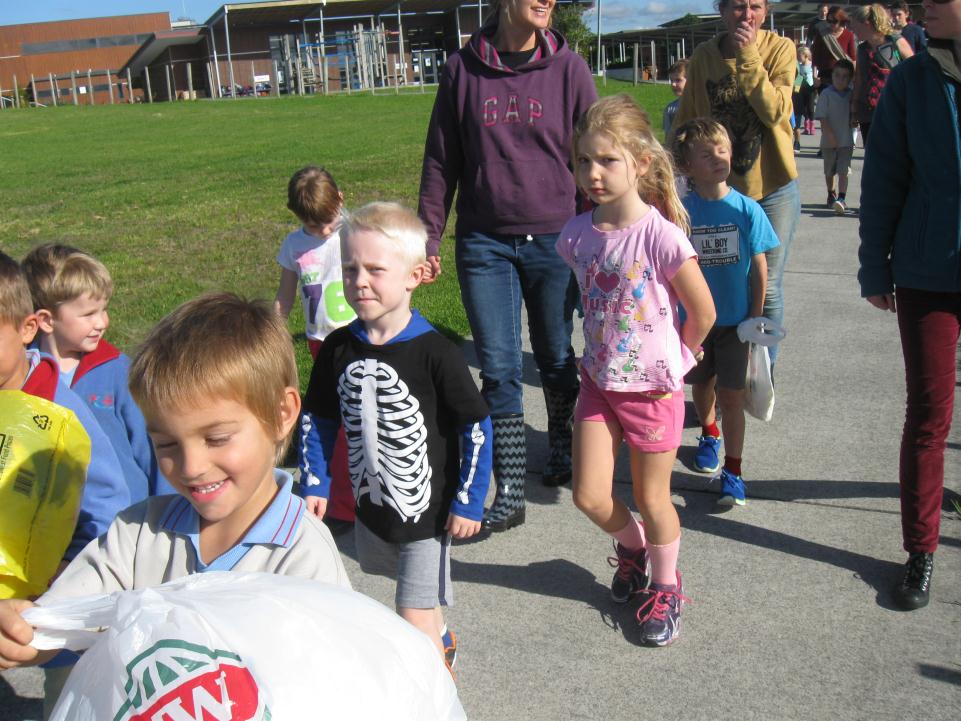 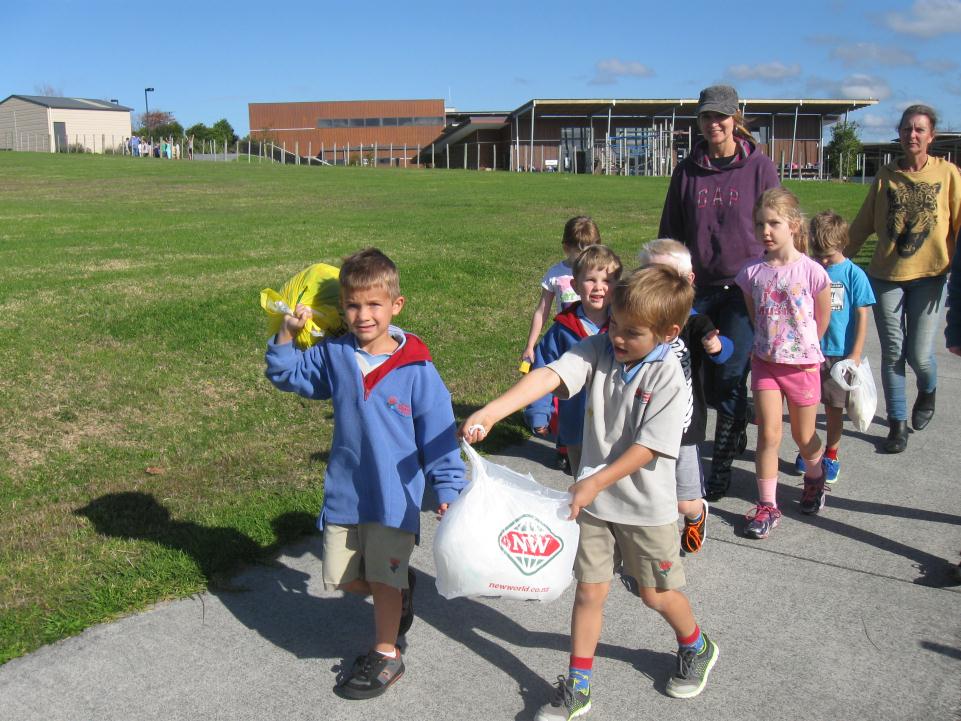 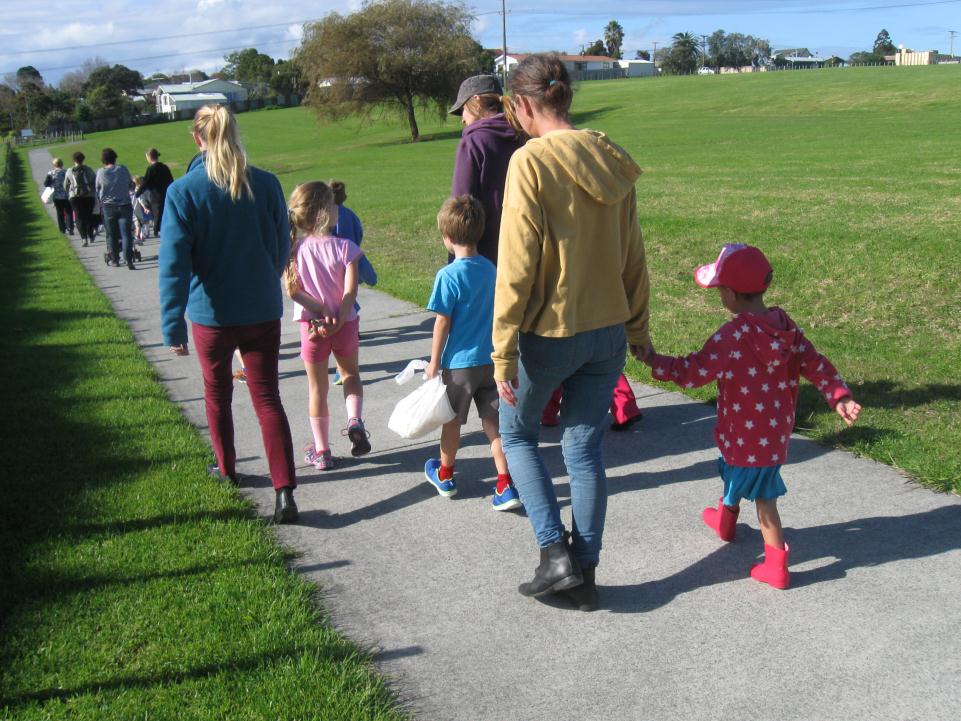 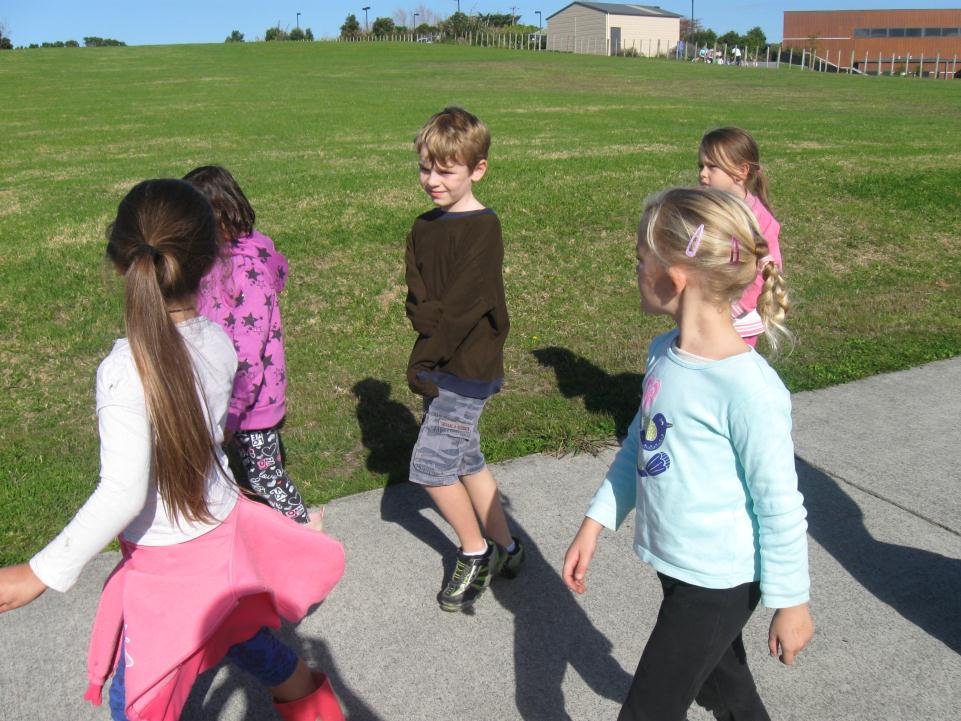 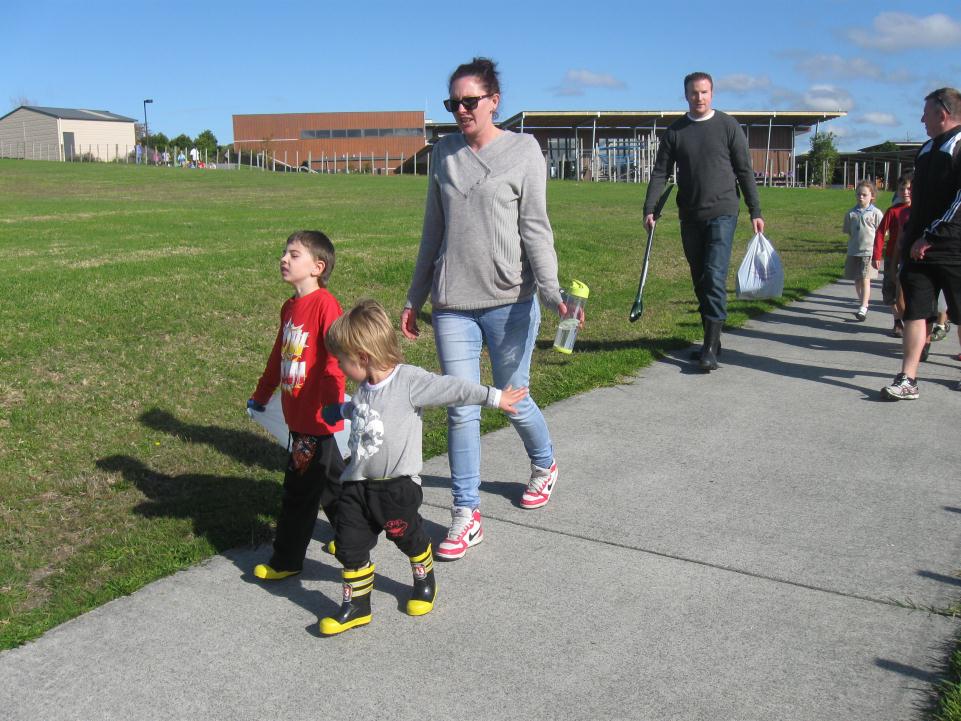 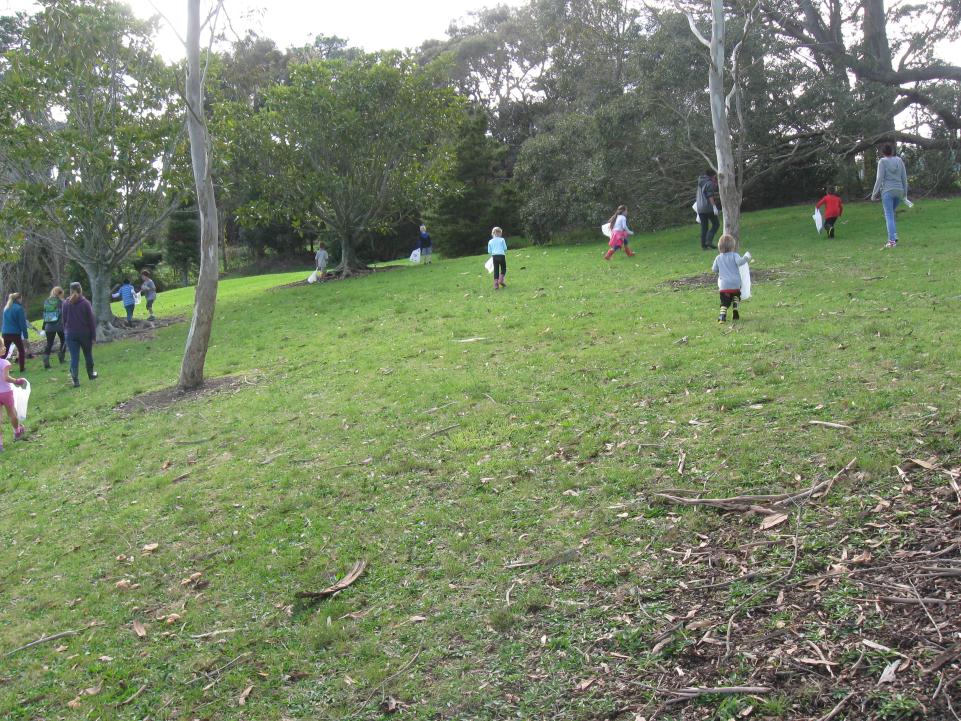 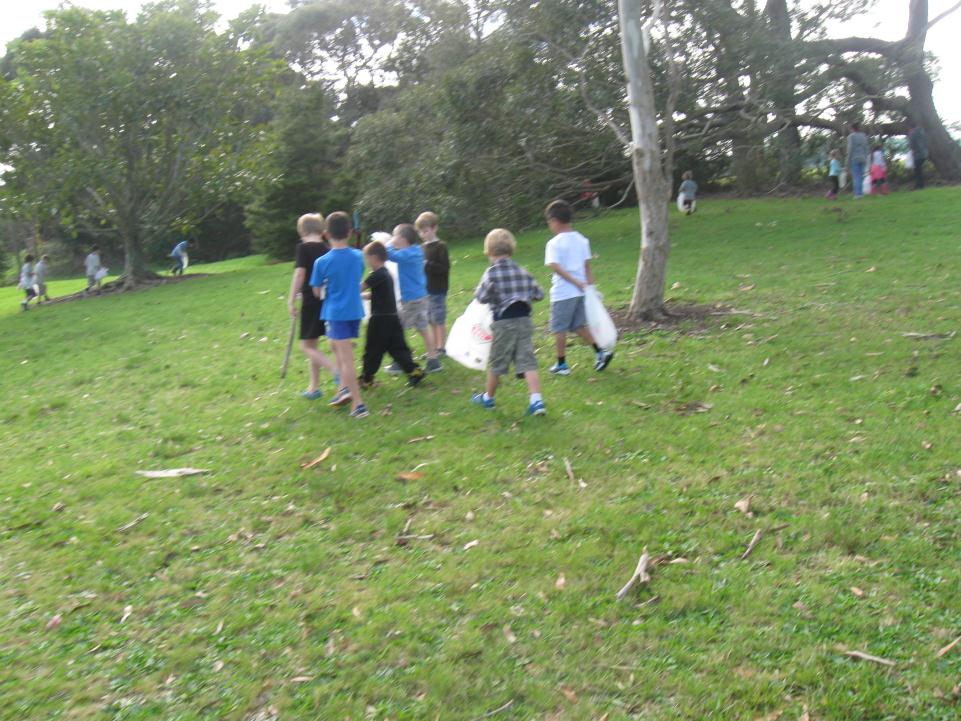 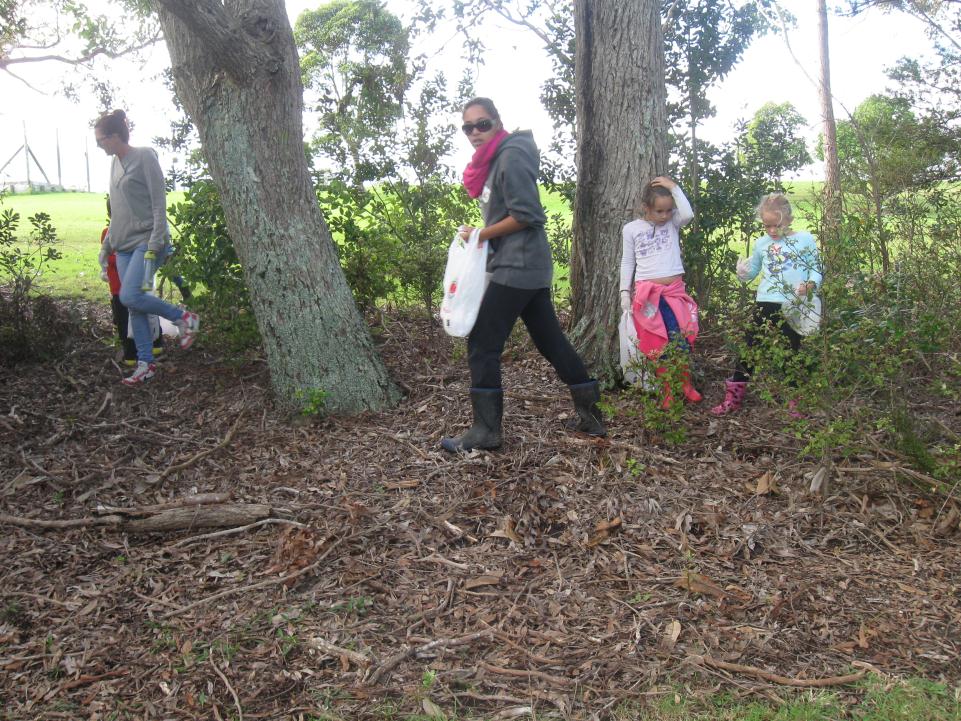 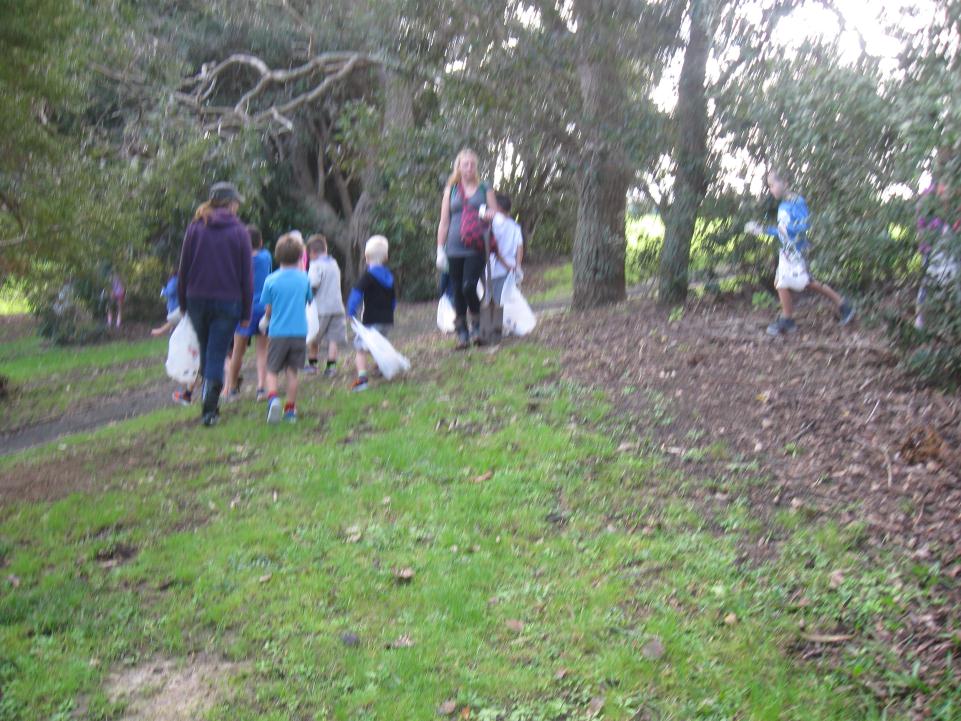 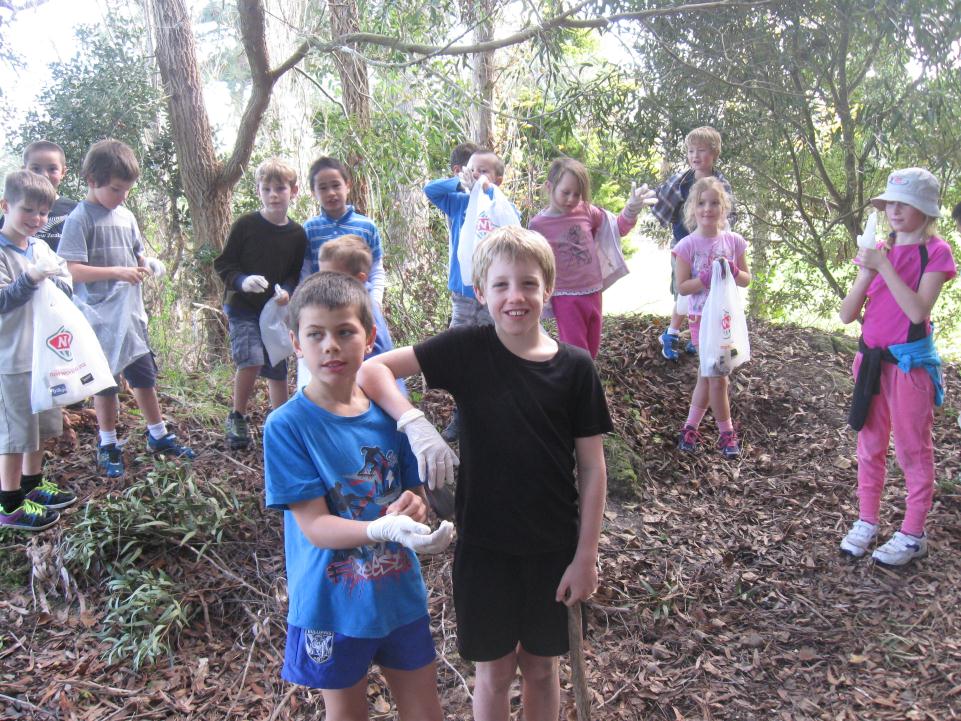 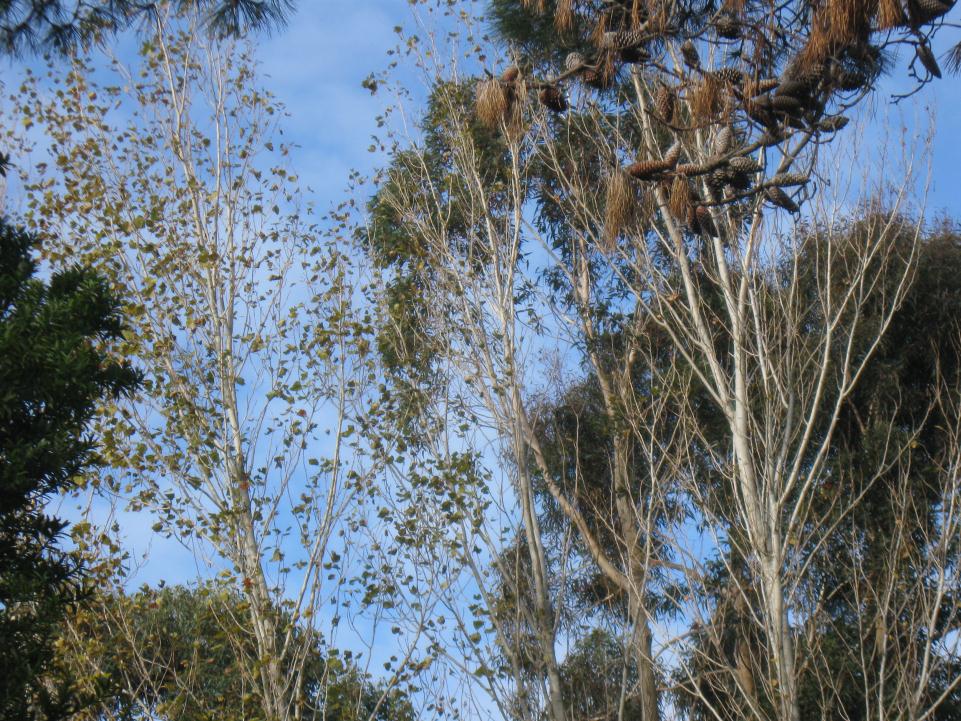 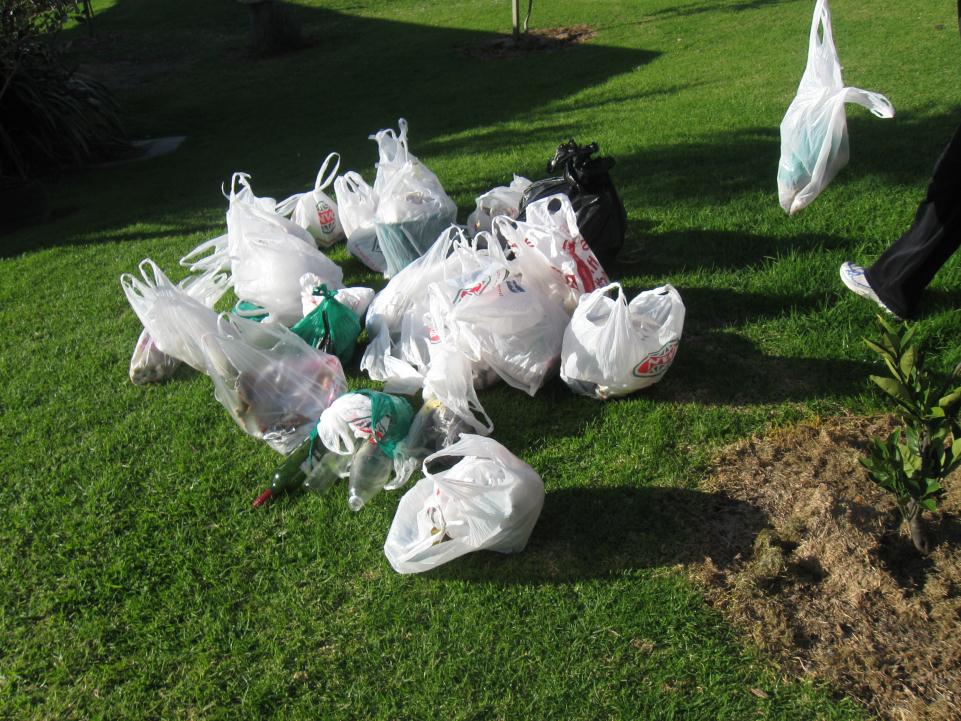